云溪团队
合同签订过程
制作人：孙进辉
汇报人：姚依
目录
团队出发
Part 1
Part 2
合同商定过程
合同签订
Part 3
Part 4
合同签订总结
PART  
1
团队出发
01
团队出发
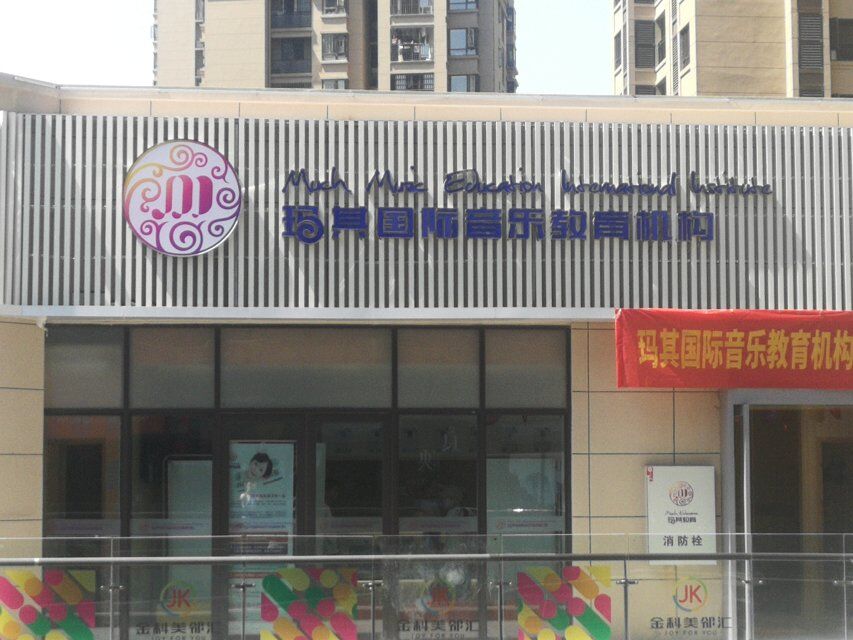 出发时间：8：38
地点：玛琪国际音乐教育机构
成员：全体成员
PART  
2
合同签订过程
01
合同商定过程
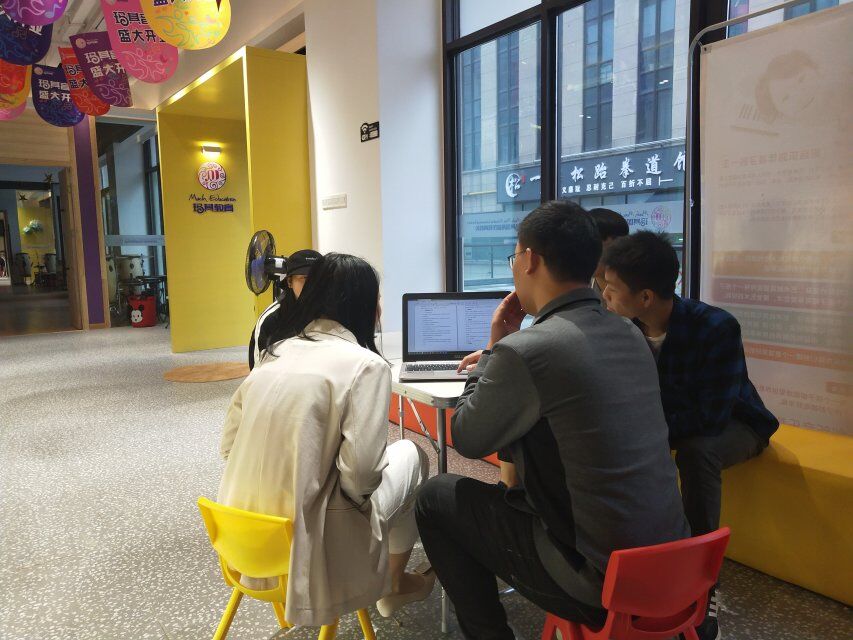 合同提前半小时发送给店主，到地点后商讨具体细节。
02
合同商定过程
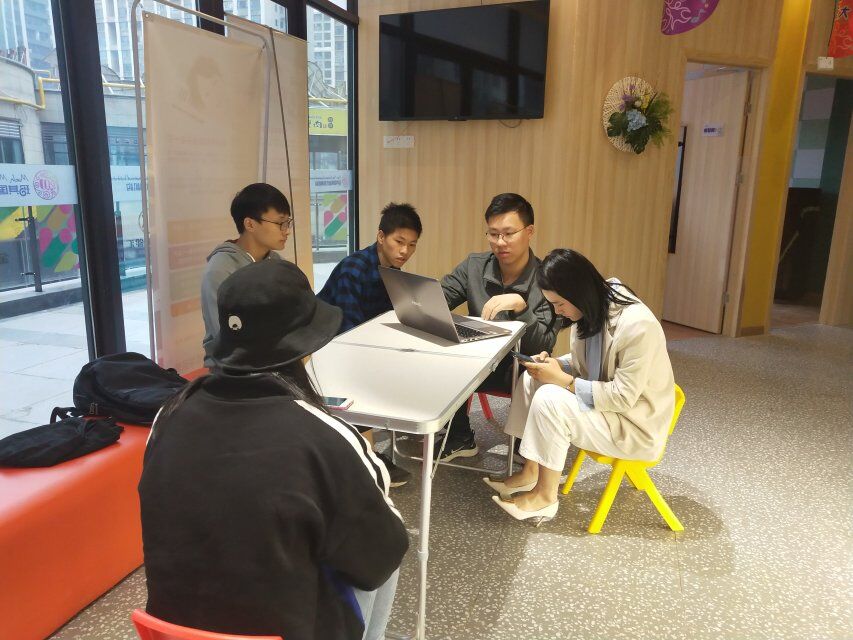 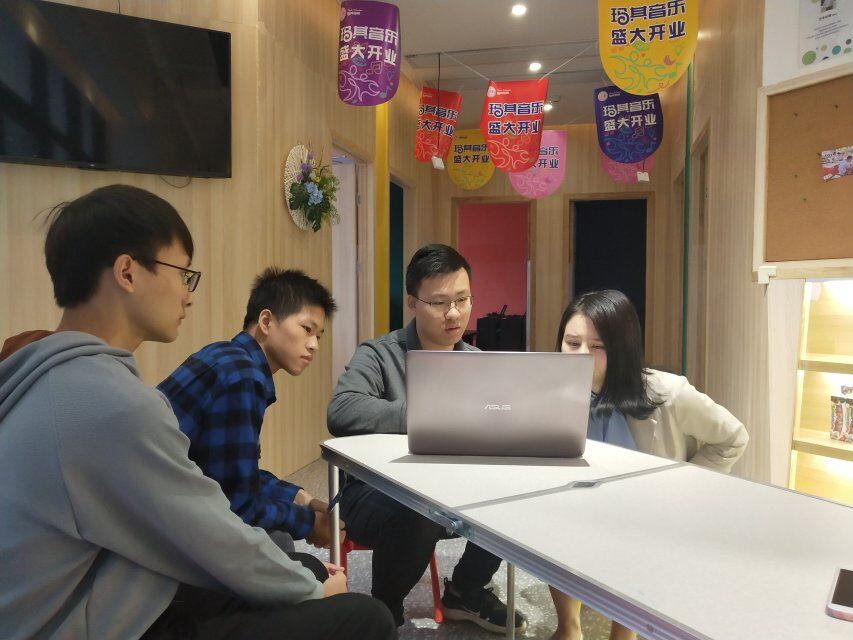 我们和店主根据合同内容逐一进行了商谈。
03
合同商定过程
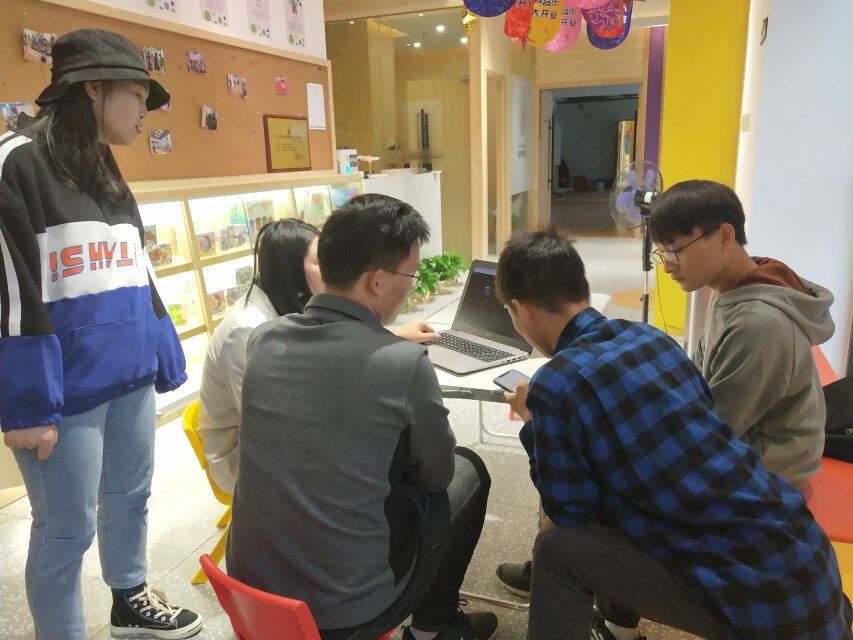 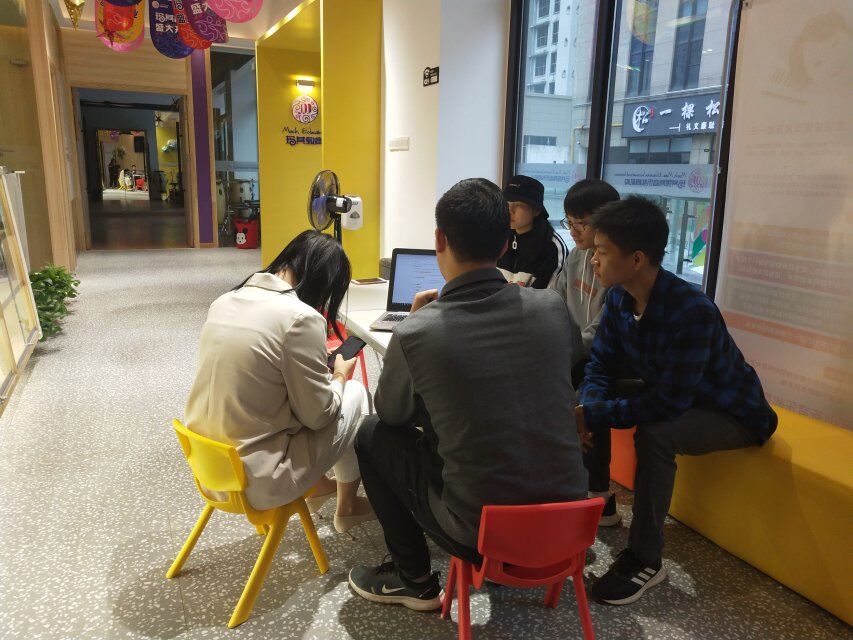 团队成员与店主具体商量上线费用事项
PART  
3
合同签订
01
合同签订
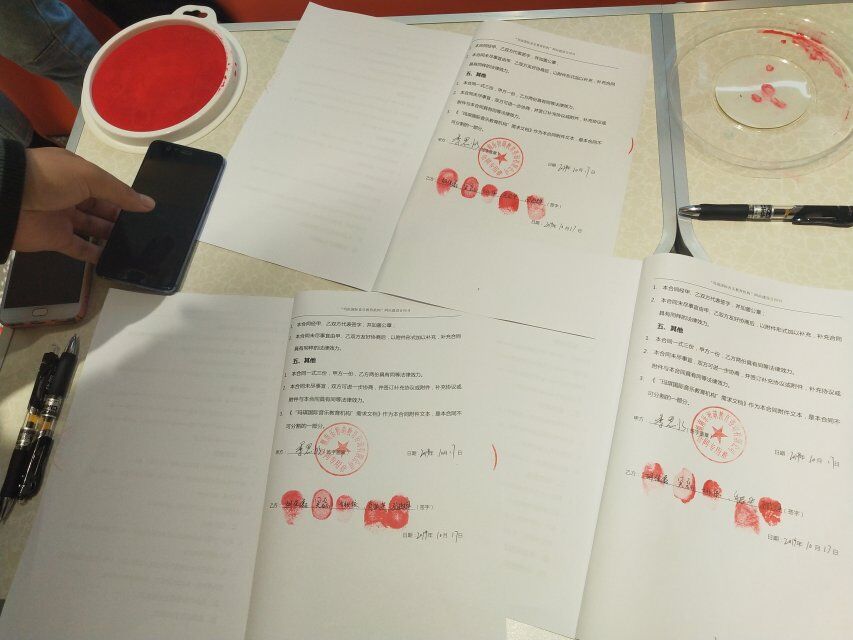 团队与店主成功签订合同。
02
合同签订
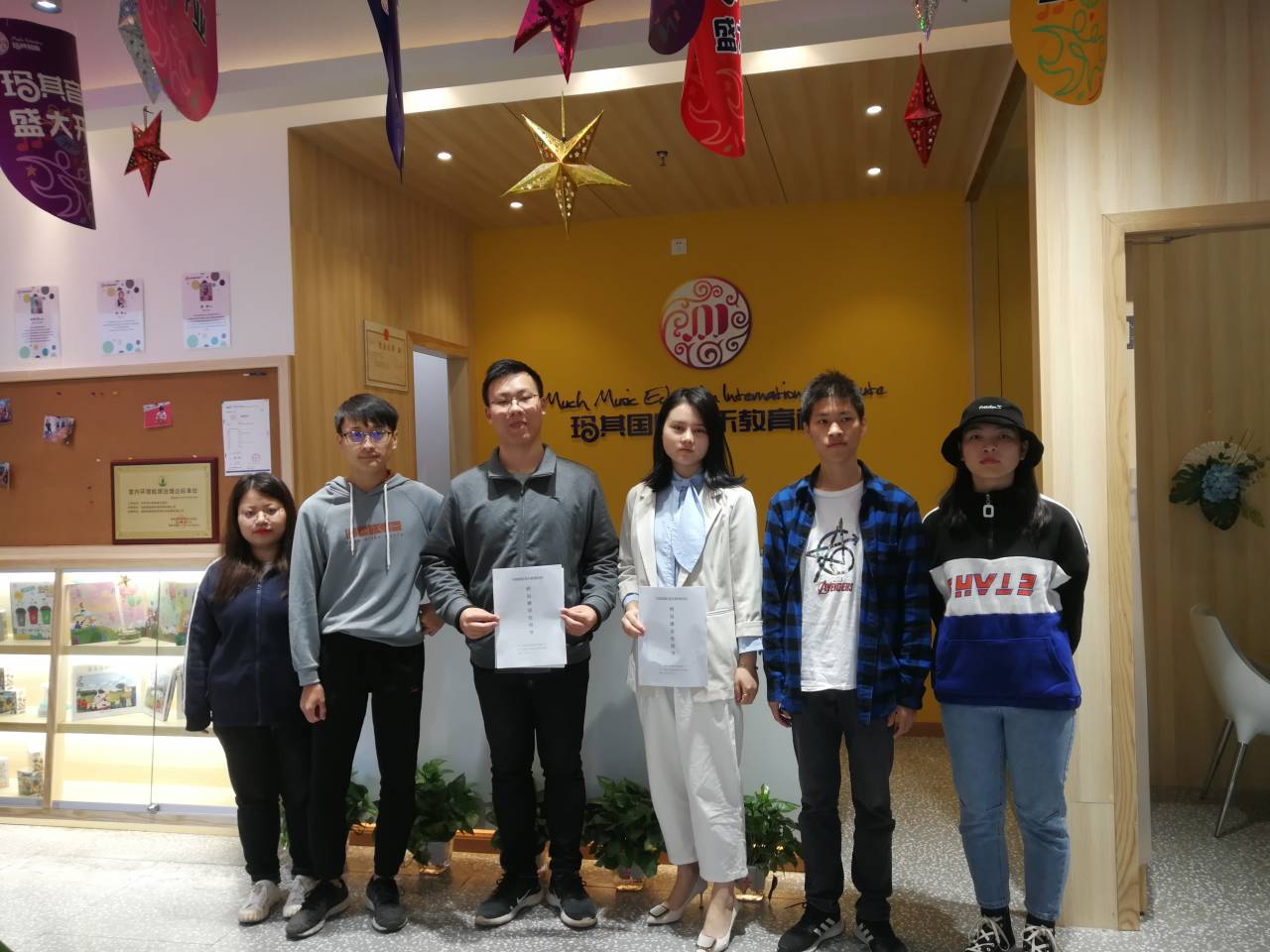 团队成员签订合同后与店主合影。
PART  
4
总结
总结
1.基本礼仪
2.交谈时应沉着冷静，放平心态
3.合同条款应讲解清楚
4.换位思考
感谢聆听